Oľga Kadašová
F15065
LEighUV syndróm
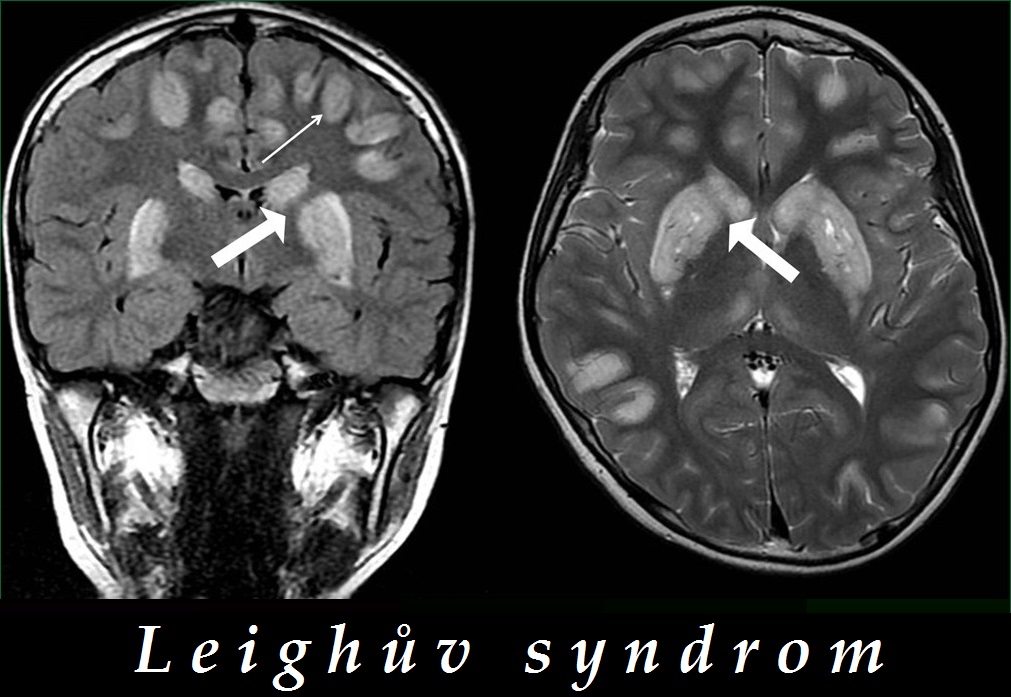 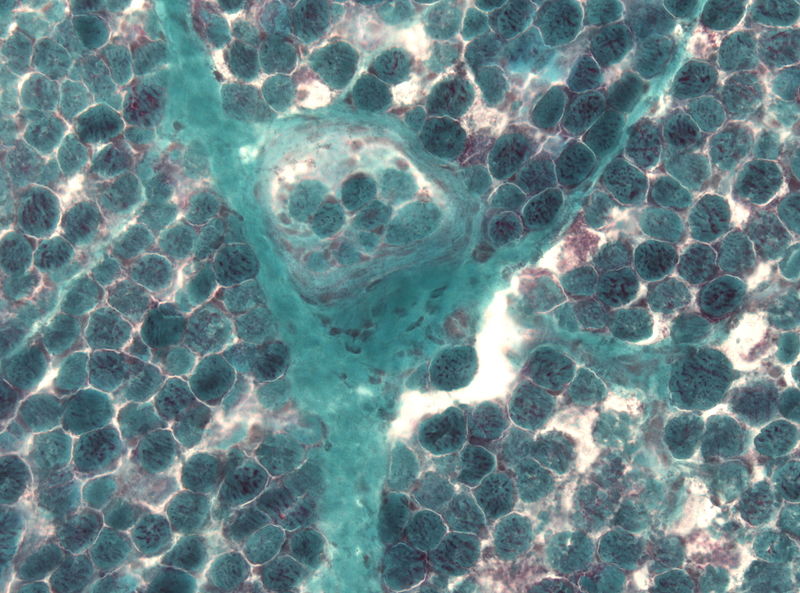 LEighUv syndróm
Subakútna nekrotizujúca encefalomyopatia
Progresívne neurologické ochorenie – lézie mozgového kmeňa a bazálnych ganglií (poškodenie CNS)
Porucha metabolizmu sacharidov
Mutácia jadrovej DNA aj mtDNA (známych približne 30 mutácií)
Príznaky sa prejavia v prvom roku života, smrť prichádza o niekoľko rokov
Výskyt v adolescentnom veku vzácny
Etiológia
- viacero príčin, ktoré vedú k poruche produkcie aeróbnej energie ( porucha v komplexe pyruvátdehydrogenáza, porucha komplexu dýchacieho reťazca I alebo IV) 	- chronický nedostatok energie v tele, ktoré vedie k bunkovej smrti 	(enzymatické vyšetrenie)
-laboratórna diagnostika- laktátová acidóza
-MR- nekrotické ložiská
Prejav ochorenia, diagnostika, Liečba
PREJAVY:
 Hnačka, opakované zvracanie
 Problémy s  prehĺtaním a saním
 Úbytok váhy a neprospievanie
 Kojenec- uplakaný, viac podráždený
 Generalizované kŕče, tras
 Porucha psychomotorického vývoja
 Hypotonia, dystonia, ataxia
 Postihnutie očných svalov (mimovoľné pohyby)
 Zväčšenie srdcového svalu až srdcové zlyhanie
Postihnutie periférnych nervov (neuropatická bolesť končatín)
 Postihnutie pľúc – najčastejšia príčina smrti
DIAGNOSTIKA:
Po prejavení typických príznakoch nutné dokázanie konkrétnej mutácie geneticky a laboratórne 
LIEČBA:
Vzácne ochorenie, ktoré nie je možné liečiť. K predĺženiu života je dôležitá špeciálna diéta- po určení konkrétnej metabolickej poruchy. Nutný individuálny prístup
ZDROJE
http://www.priznaky-projevy.cz/neurologie-neurochirugie/leighuv-syndrom-priznaky-projevy-symptomy
https://www.wikiskripta.eu/w/Mitochondriální_onemocnění
https://en.wikipedia.org/wiki/Leigh_disease
http://www.orpha.net/consor/cgi-bin/OC_Exp.php?lng=EN&Expert=506